Thursday December 18, 2014Mr. Goblirsch – U.S. History
OBJECTIVE – Students Will Be Able To – SWBAT:
Identify key economic concepts.

AGENDA:
WARM-UP: Study for Final
Return Textbooks to Library
ASSESSMENT: Final Exam

***Final Exam TODAY (18 Matching & 82 Multiple Choice)
*EXTRA CREDIT: Study Guide DUE TODAY*
*****If you did not bring your textbook, YOU will be responsible for returning your Econ book to the library and checking out a Govt book before next semester begins*****

Study for Final WARM-UP: (Follow the directions below)
			***15 Minutes***
Take 15 minutes to study for the final with your partner.  Take turns quizzing each other on items from the Study Guide.
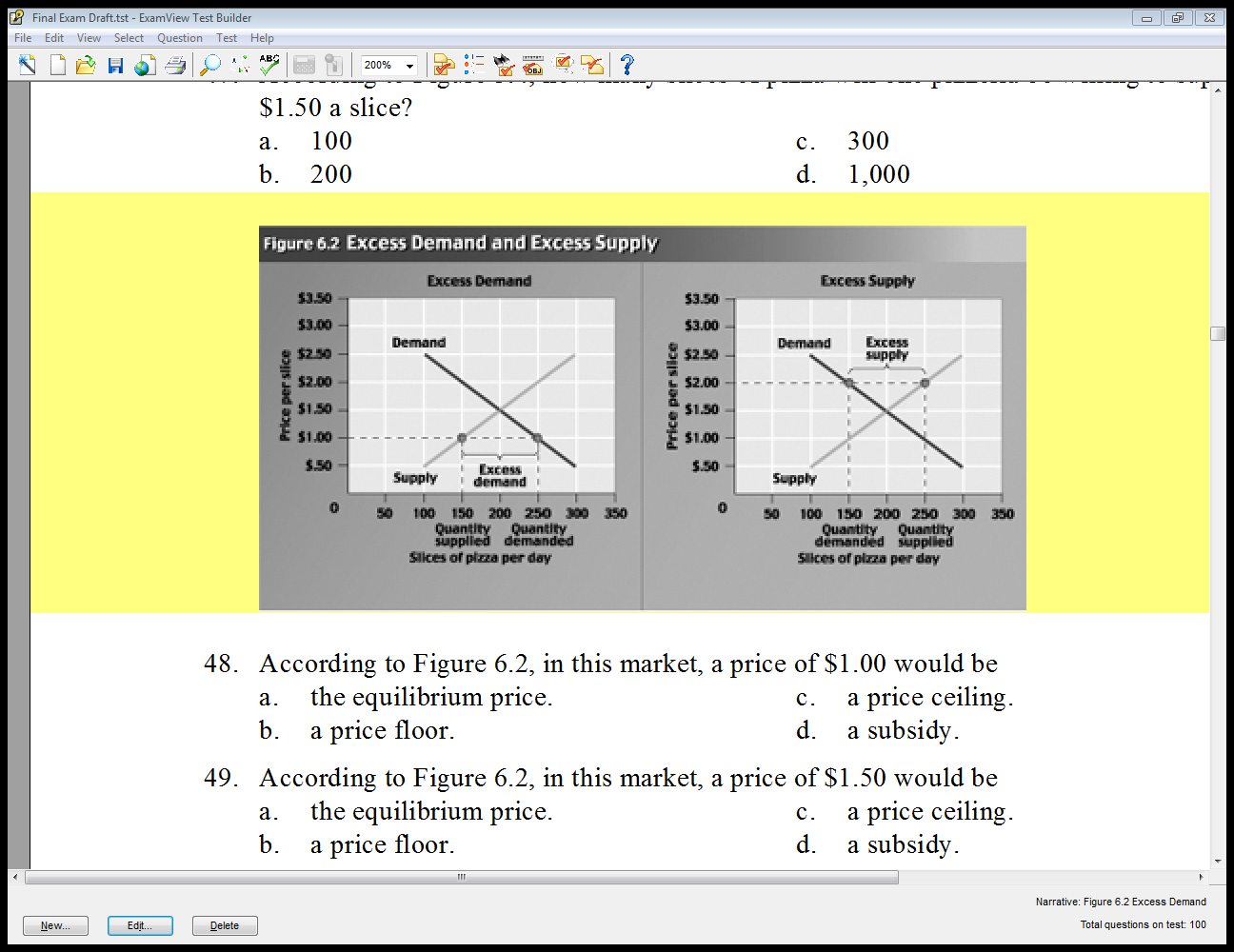